Log on computer
Go to:
www.turnitin.com
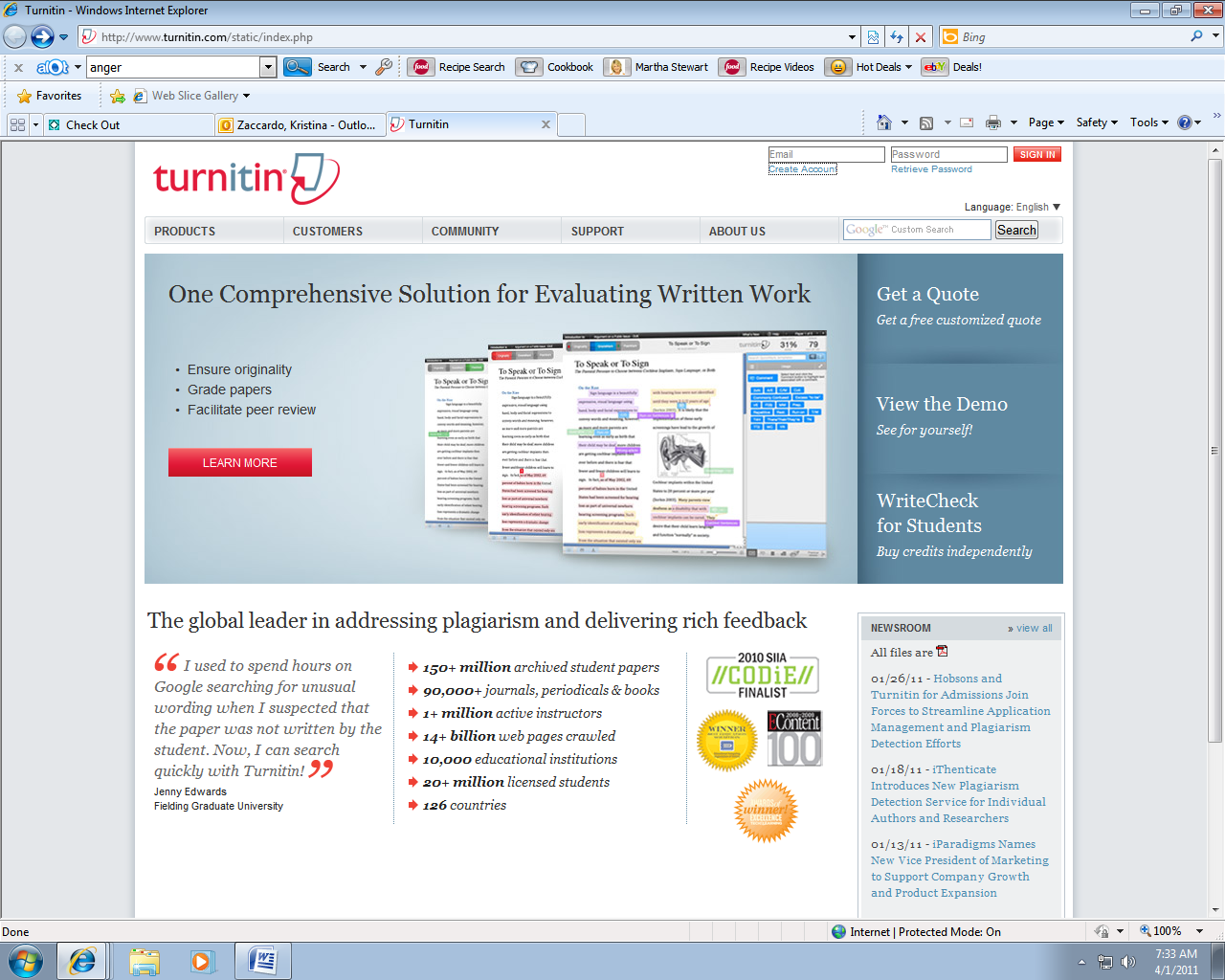 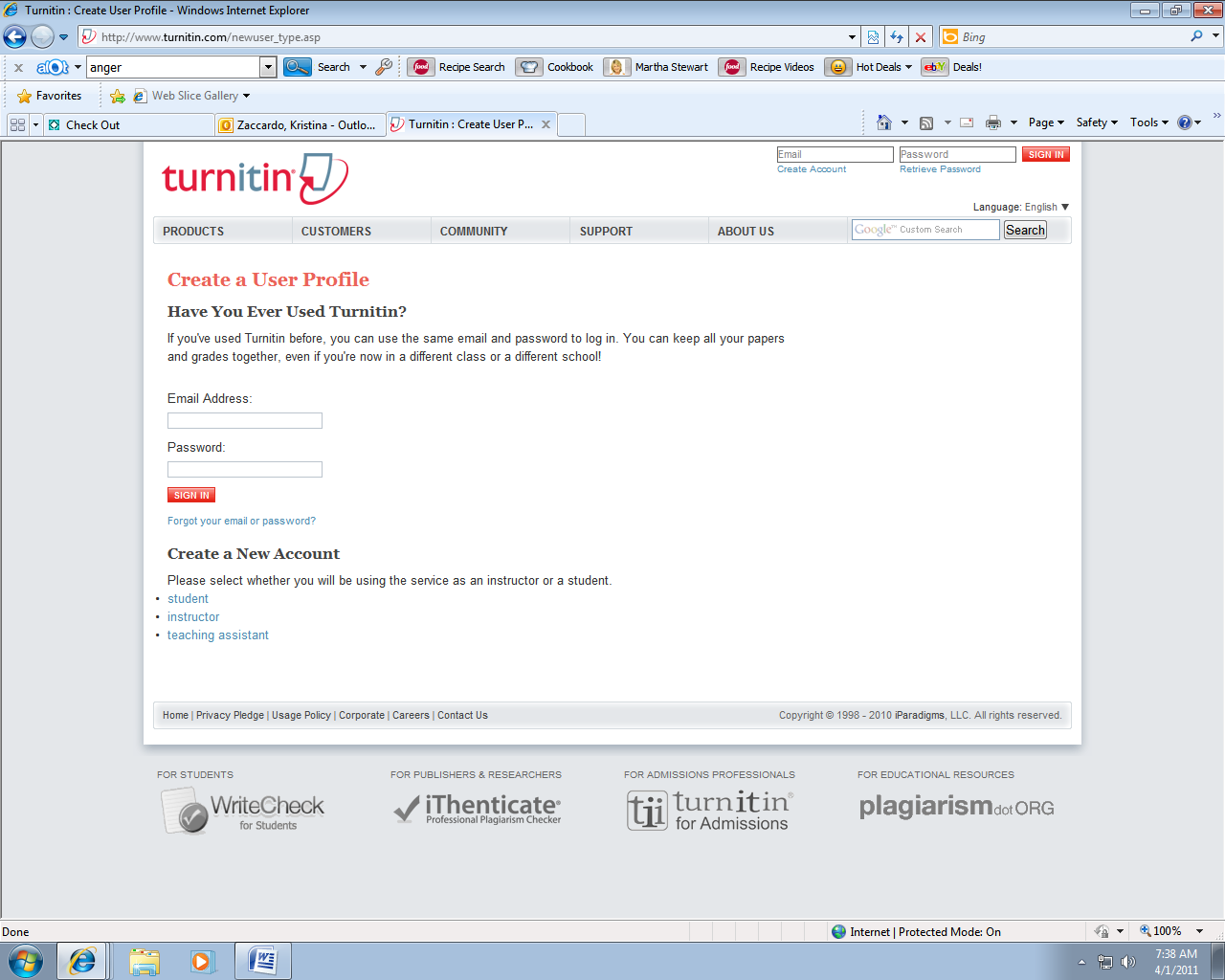 Class ID =
7069214
Password = marine2
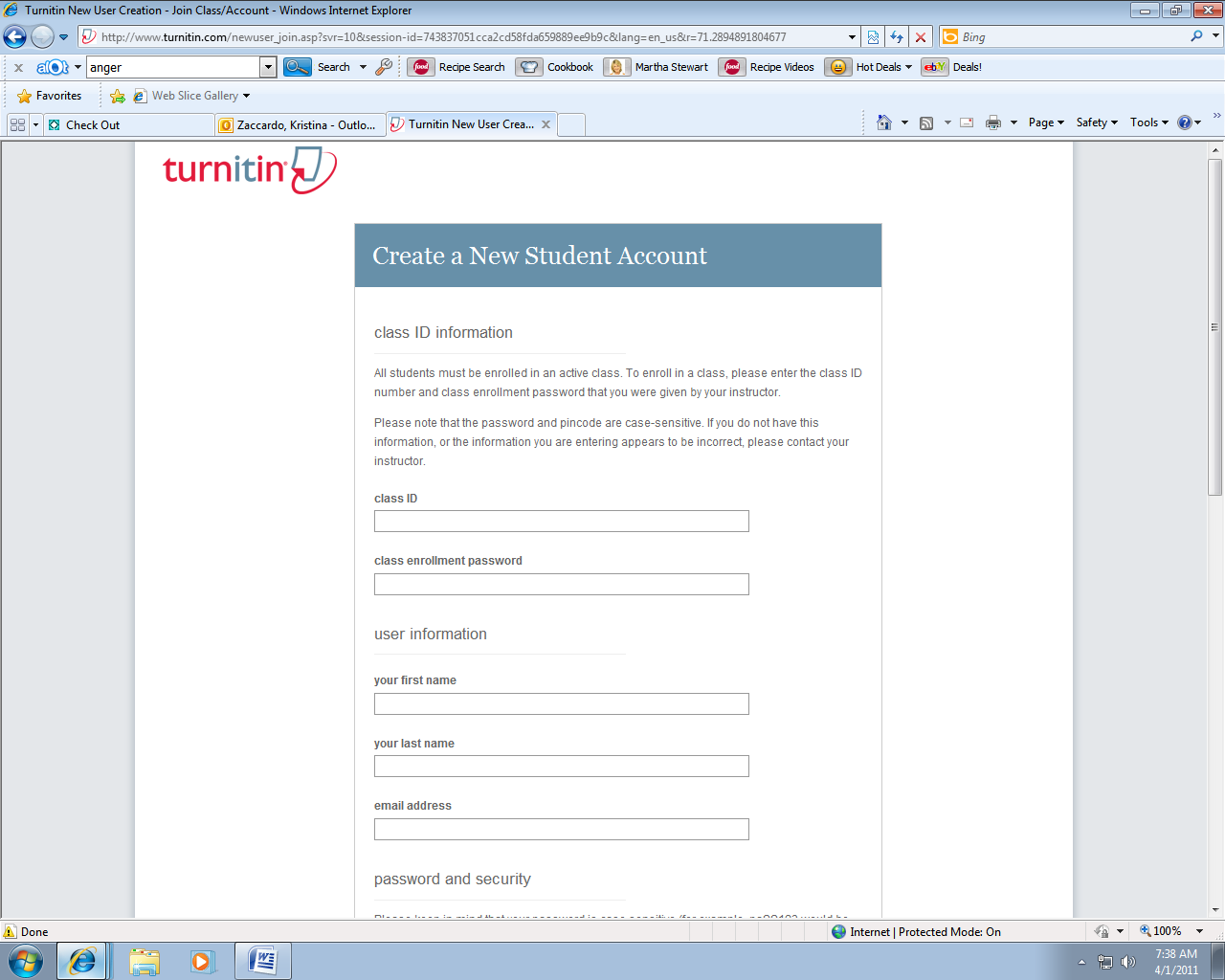 [Speaker Notes: Mon – 
5789390
zoo6]
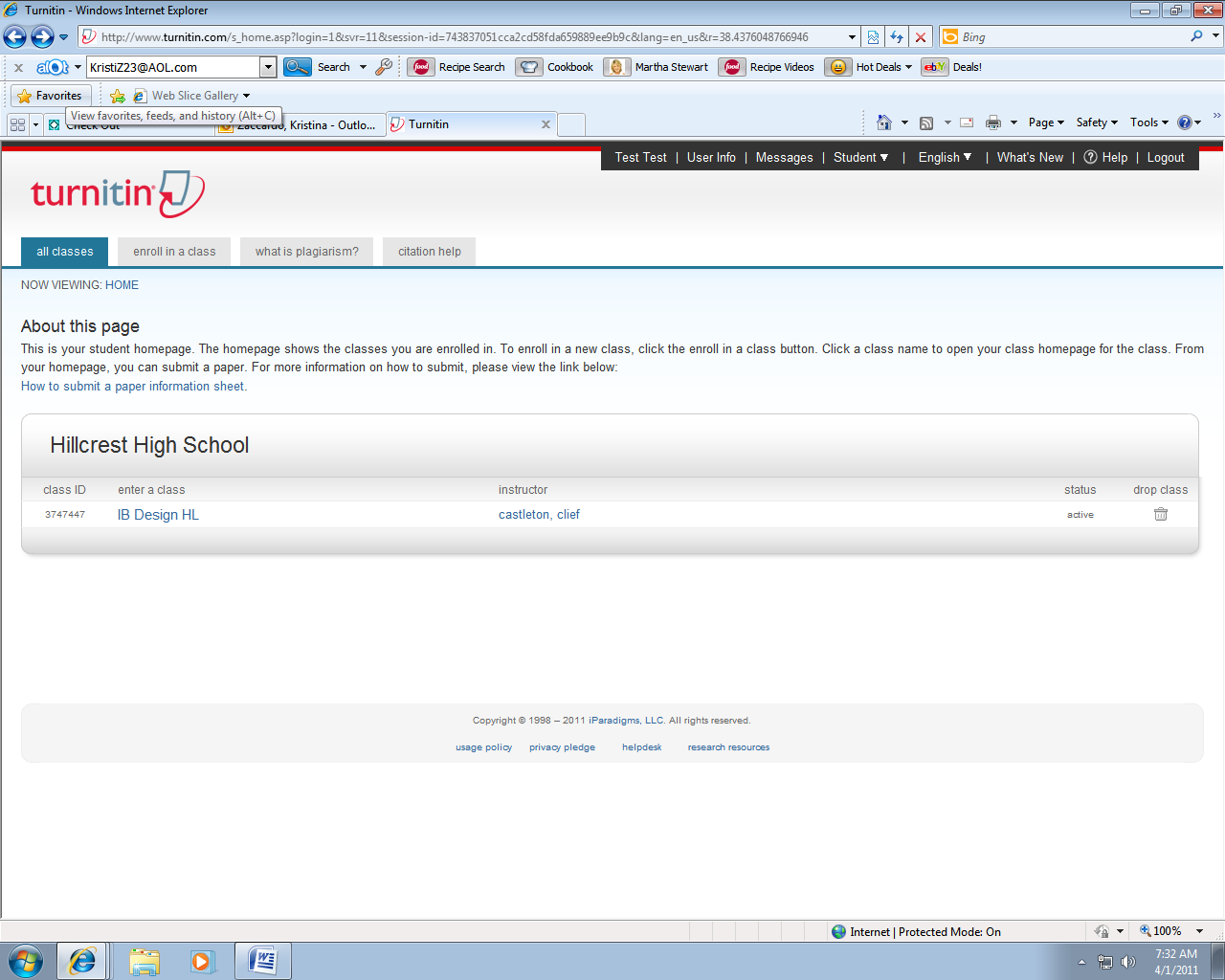 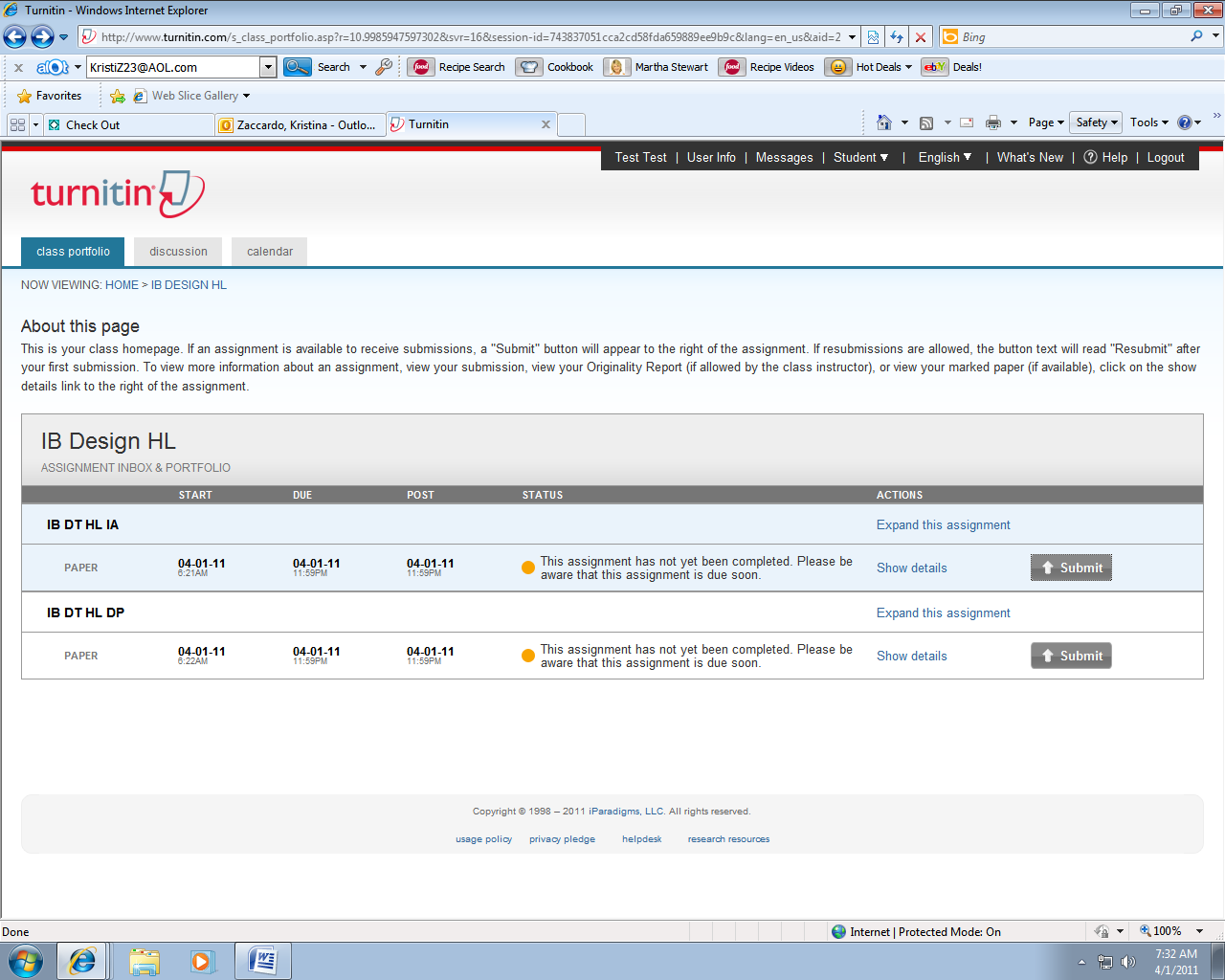 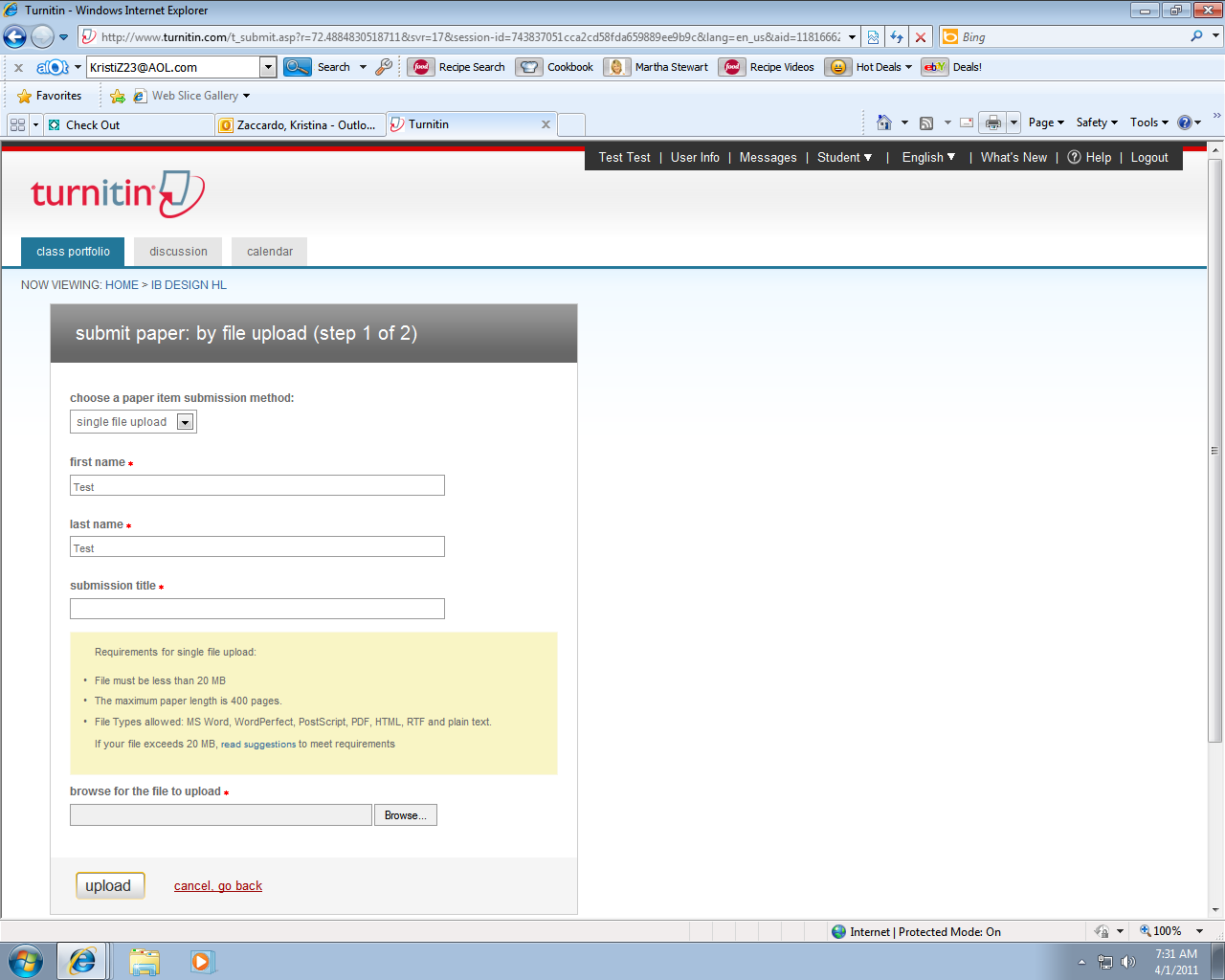